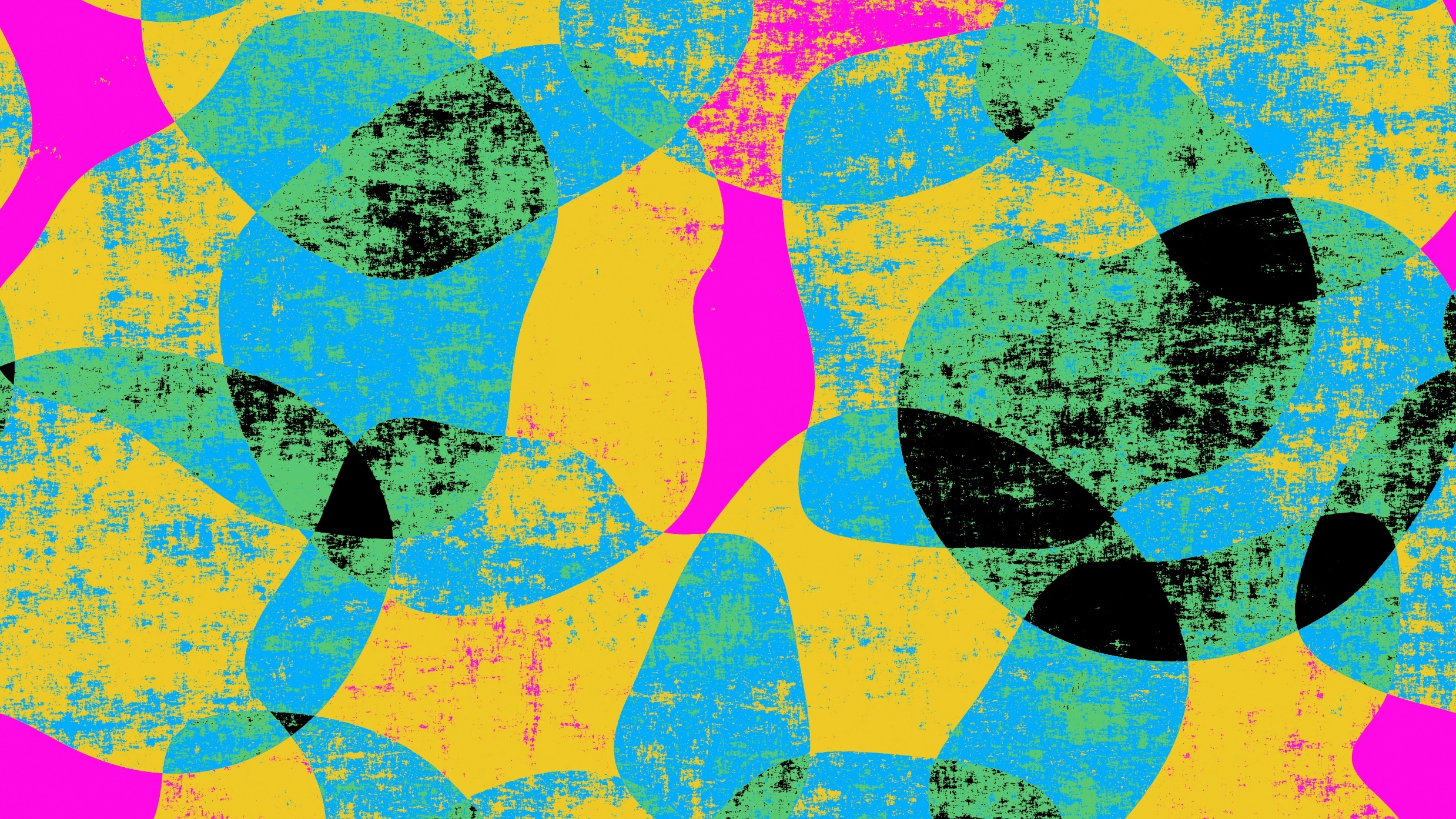 Note Rap
The space notes spell FACE, let’s just read between the lines.
From low D to high G and FACE
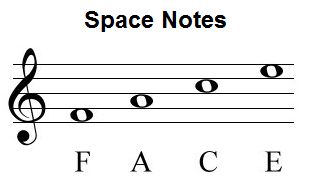 F-A-C-E, face it!
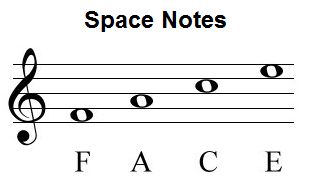 D down low, G up high!
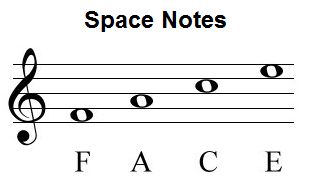 C is a line note just below the staff.
EGBD – EGBD - EGBDF
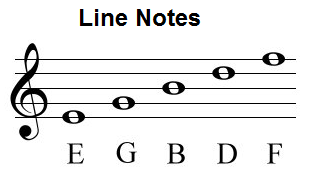 Line notes, there are…
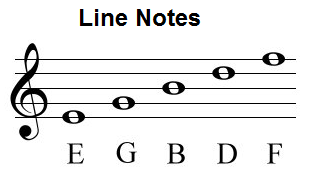 E – G, B-D-F-C
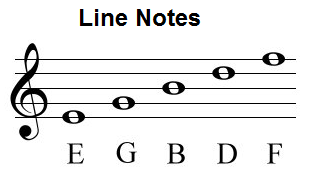 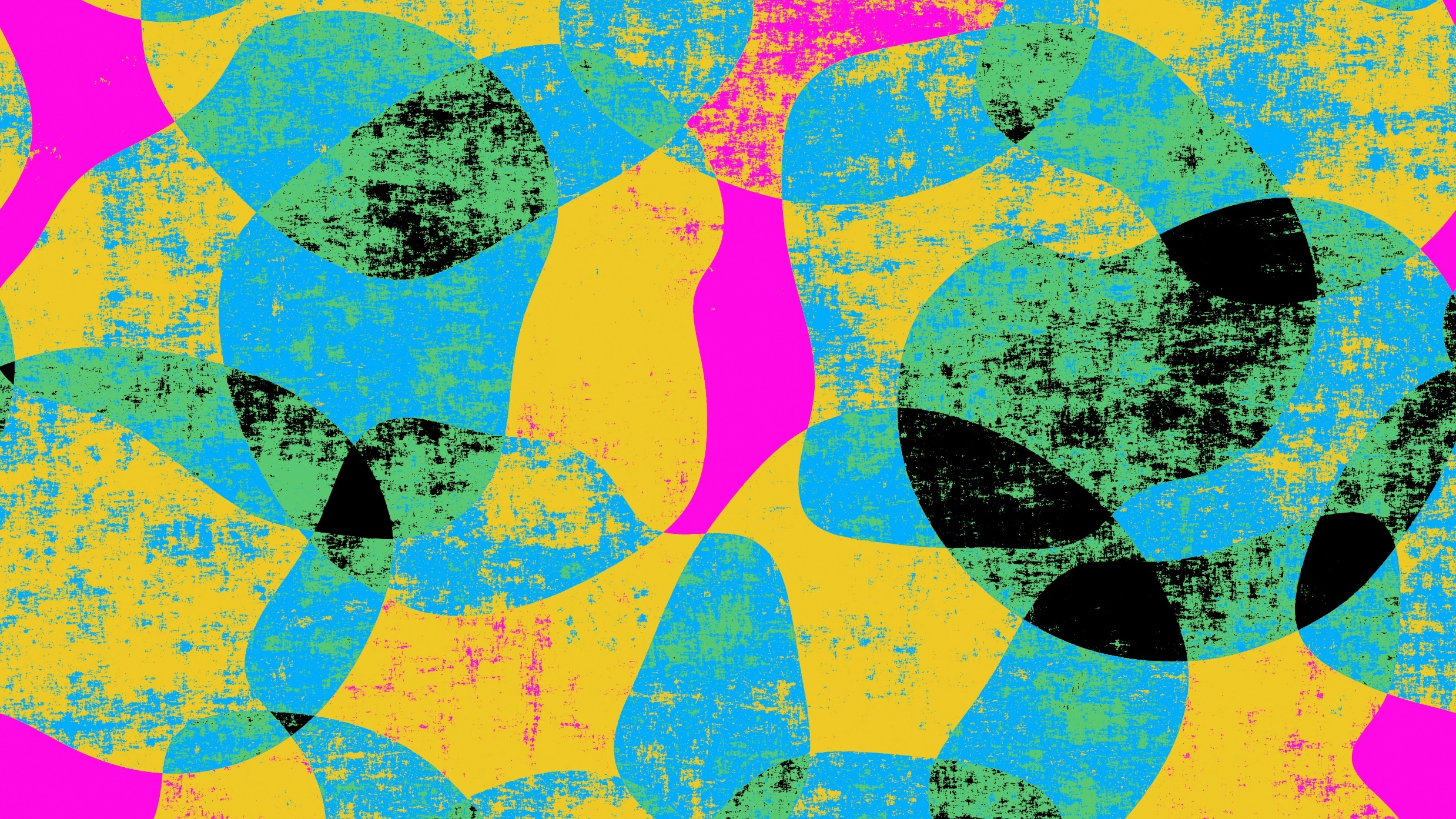 Le rap des notes
Les espaces lisent FACE 
quand nous lisons entre les lignes.
De D grave à haut G, c’est F-A-C-E!
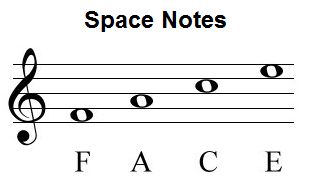 F-A-C-E, fait FACE!
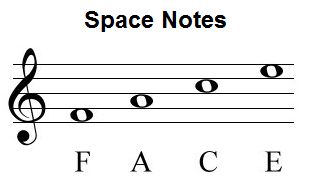 D en bas, G en haut!
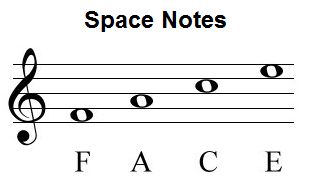 C est sur la ligne en dessous de la portée,
E-G-B-D, E-G-B-D, E-G-B-D-F!
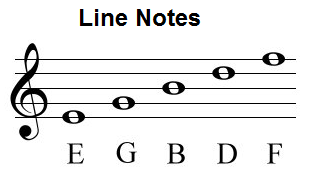 Notes sur les lignes, notes sur les lignes
Notes sur – les lignes
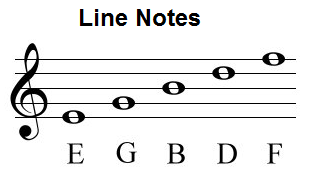 E – G, B-D-F-C
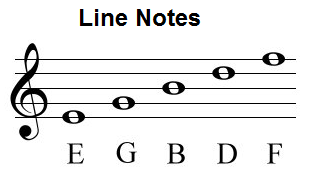